CSE 417 Algorithms
Richard Anderson
Winter 2020
Lecture 4
Announcements
Reading
Chapter 2.1, 2.2
Chapter 3 (Mostly review)
Start on Chapter 4
Homework Guidelines
Submit homework with Canvas
Submit problems separately
Deadline is 9:30 AM on Wednesday
Describing an algorithm
Clarity is most important
Pseudocode generally preferable to just English
But sometimes both methods combined work best
Prove that your algorithm works
A proof is a “convincing argument”
Give the run time for your algorithm
Justify that the algorithm satisfies the runtime bound
You may lose points for style
Homework assignments will (probably) be worth the same amount
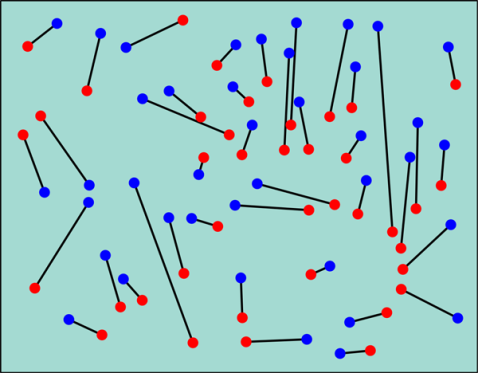 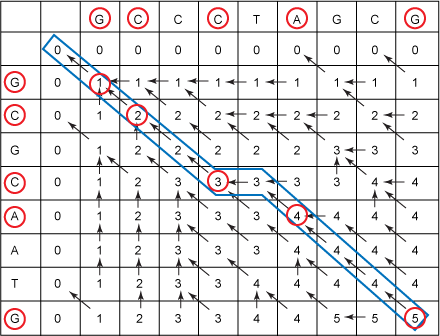 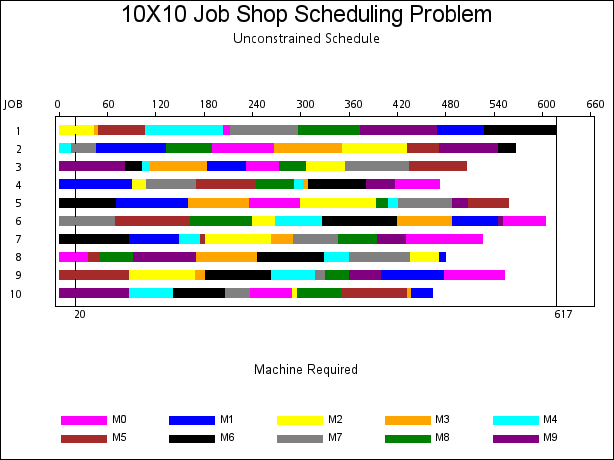 Five Problems
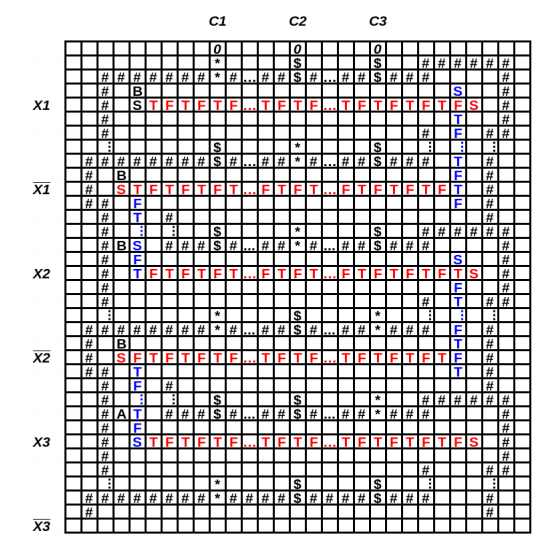 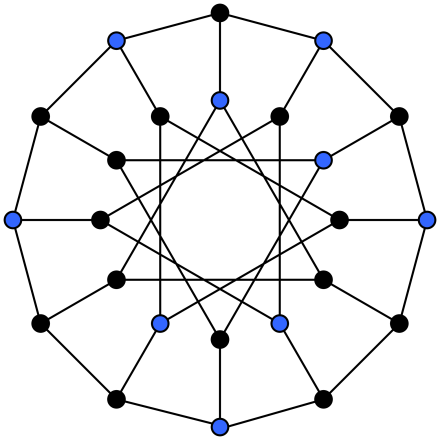 Scheduling
Weighted Scheduling
Bipartite Matching
Maximum Independent Set
Competitive Facility Location
Maximum Independent Set
Given an undirected graph G=(V,E), find a set I of vertices such that there are no edges between vertices of I
Find a set I as large as possible
Find a Maximum Independent Set
A
C
D
B
E
G
F
H
K
J
O
S
L
I
N
T
R
M
U
Q
P
Verification: Prove the graph has an independent set of size 8
NP-Completeness
Hard to find a solution
Easy to verify a solution once you have one
Other problems like this
Hamiltonian circuit
Clique
Subset sum
Graph coloring
Are there even harder problems?
Simple game:
Players alternating selecting nodes in a graph
Score points associated with node
Remove nodes neighbors
When neither can move, player with most points wins
4
2
6
5
3
3
2
4
1
6
6
4
6
5
5
4
5
6
1
6
2
1
4
2
5
8
7
8
5
4
4
5
4
4
3
Competitive Facility Location
Choose location for a facility
Value associated with placement
Restriction on placing facilities too close together
Competitive placement of facilities
E.g., KFC and McDonald’s
P-Space complete instead of NP-Complete
Appear to be much harder
No obvious certificate
G has a Maximum Independent Set of size 10
Player 1 wins by at least 10 points
Complexity theory
These problems are P-Space complete instead of NP-Complete
Appear to be much harder
No obvious certificate
G has a Maximum Independent Set of size 10
Player 1 wins by at least 10 points
Summary – Five Problems
Scheduling
Weighted Scheduling
Bipartite Matching
Maximum Independent Set
Competitive Scheduling
What does it mean for an algorithm to be efficient?
Definitions of efficiency
Fast in practice

Qualitatively better worst case performance than a brute force algorithm
Polynomial time efficiency
An algorithm is efficient if it has a polynomial run time
Run time as a function of problem size
Run time: count number of instructions executed on an underlying model of computation
T(n): maximum run time for all problems of size at most n
Polynomial Time
Algorithms with polynomial run time have the property that increasing the problem size by a constant factor increases the run time by at most a constant factor (depending on the algorithm)
Why Polynomial Time?
Generally, polynomial time seems to capture the algorithms which are efficient in practice

The class of polynomial time algorithms has many good, mathematical properties
Polynomial vs. Exponential Complexity
Suppose you have an algorithm which takes n! steps on a problem of size n
If the algorithm takes one second for a problem of size 10, estimate the run time for the following problems sizes:
12             14              16               18             20
10:  1 second
12:  2 minutes
14: 6 hours
16: 2 months
18: 50 years
20: 20K years
Ignoring constant factors
Express run time as O(f(n))
Emphasize algorithms with slower growth rates
Fundamental idea in the study of algorithms
Basis of Tarjan/Hopcroft Turing Award
Why ignore constant factors?
Constant factors are arbitrary
Depend on the implementation
Depend on the details of the model

Determining the constant factors is tedious and provides little insight
Why emphasize growth rates?
The algorithm with the lower growth rate will be faster for all but a finite number of cases
Performance is most important for larger problem size
As memory prices continue to fall, bigger problem sizes become feasible
Improving growth rate often requires new techniques
Formalizing growth rates
T(n) is O(f(n))               [T : Z+   R+]
If n is sufficiently large, T(n) is bounded by a constant multiple of f(n)
Exist c, n0, such that for n > n0, T(n) < c f(n)

T(n) is O(f(n)) will be written as:              T(n) = O(f(n))
Be careful with this notation
Prove 3n2 + 5n + 20 is O(n2)
Let c = 

Let n0 =
Choose c = 6, n0 = 5
T(n) is O(f(n)) if there exist c, n0, such that for n > n0,         T(n) < c f(n)
Order the following functions in increasing order by their growth rate
n log4n
2n2 + 10n
2n/100
1000n + log8 n
n100
3n
1000 log10n
n1/2
Lower bounds
T(n) is W(f(n))
T(n) is at least a constant multiple of f(n)
There exists an n0, and e > 0 such that       T(n) > ef(n) for all n > n0
Warning: definitions of W vary

T(n) is Q(f(n)) if T(n) is O(f(n)) and         T(n) is W(f(n))
Useful Theorems
If lim (f(n) / g(n)) = c for c > 0 then           f(n) = Q(g(n))

If f(n) is O(g(n)) and g(n) is O(h(n)) then     f(n) is O(h(n))

If f(n) is O(h(n)) and g(n) is O(h(n)) then f(n) + g(n) is O(h(n))
Ordering growth rates
For b > 1 and x > 0
logbn is O(nx)

For r > 1 and d > 0
nd is O(rn)